FahrzeugkundeModulare Grundlagenausbildung
Was wollen wir in dieser Einheit erreichen?
Lernziel

Die Teilnehmenden sollen die Einsatzmöglichkeiten der Feuerwehrfahrzeuge der eigenen Ortsfeuerwehr erläutern können sowie die in der eigenen Gemeinde vorgehaltenen feuerwehrtechnischen Sonderfahrzeuge nennen können und Beispiele für die Beladung der Fahrzeuge wiedergeben können.
Inhalt
Merkmale von Feuerwehrfahrzeugen
Die genormten Fahrzeugen
Technische Einrichtungen
[Speaker Notes: Merkmale von Feuerwehrfahrzeugen : 
	-äußeres Erscheinungsbild und technische Einrichtungen
	- Unterscheidung der Besatzungsstärke
	- Löschmittel
	- Beladung nach Einsatzschwerpunkt
	- Aggregate und festinstallierte Ausrüstung wie z.B. maschinelle Zugeinrichtungen

Die genormten Feuerwehrfahrzeuge: 
	- Datenblätter zu den einzelnen genormten Fahrzeugen.

Technische Einrichtungen :
	- Einrichtung zur schnellen Wasserabgabe
	- Halterungen für Atemschutzgeräte
	- Beleuchtungseinrichtungen
	- Haspeln]
Woran erkennen Personen die nicht Angehörige der Feuerwehr sind die Feuerwehrfahrzeuge?
rote Lackierung
Rundumkennleuchten
Sondersignalanlage
Funkgerät
[Speaker Notes: Rote Lackierung – Nach Norm 1 DIN 14502-3 :
	- RAL 3000 Feuerrot
	- RAL 3020 Verkehrsrot
	- RAL 3024 Leuchtrot
	- RAL 3026 Leuchthellrot

Rundumkenneluchte:
	- Blaues Blinklicht oder wenn für die Rundumsichtbarkeit erforderlich mehrere Blinkleuchten
	- ein paar blaue Blinkleuchten mit Hauptabstrahlrichtung nach vorn erlaubt
	- ein paar blaue Blinkleuchten mit Hauptabstrahlrichtung nach hinten erlaubt

Sondersignal
	- akustische Warneinrichtung mit zwei wechselnden Tönen

Funkgerät
	- Funkgeräte für den BOS Funk (Behörden und Organisationen mit Sicherheitsaufgaben)]
Was müssen die Angehörigen der Feuerwehr an diesen Fahrzeugen unterscheiden?
Besatzung

Beladung

Löschmittel

Aggregate und festinstallierte Ausrüstung
Besatzung
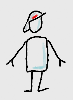 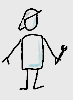 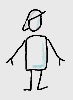 Selbstständiger Trupp



Staffel



Gruppe
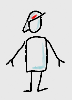 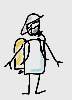 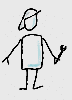 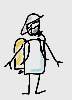 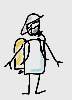 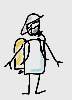 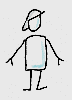 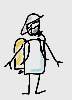 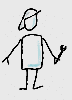 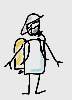 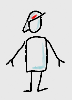 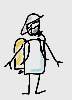 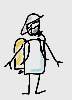 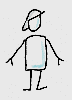 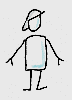 [Speaker Notes: Bei allen Fahrzeugführenden ist die Qualifikation Gruppenführer erforderlich

Bei Löschfahrzeugen sollten soweit möglich bei Brandeinsätzen 4 Einsatzkräfte mit der Ausbildung Atemschutzgeräteträger mitfahren.]
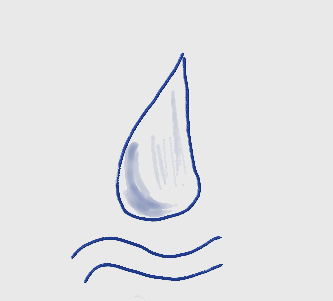 Löschmittel
Wasser


Schaummittel


Pulver


Kohlendioxid
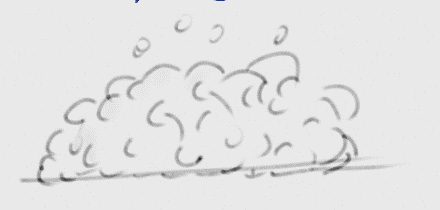 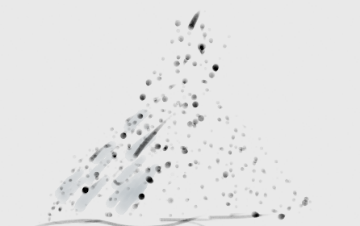 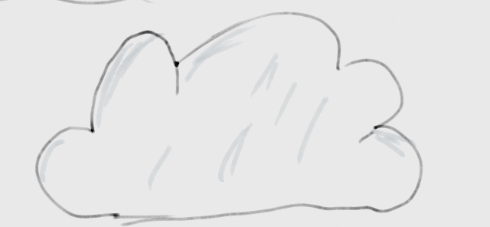 CO₂
[Speaker Notes: Wasser – Als Hauptlöschmittel wird bei allen Löschfahrzeugen bis auf TSF im Löschmittelbehälter mitgeführt 

Schaummittel : Zur Erzeugung von Löschschaum wird Schaummittel z.B. in Kanistern oder festeigebauten Behältern als Sonderlöschmittel mitgeführt.

Pulver : Bei den Standartlöschfahrzeugen meist in Feuerlöschern – kann aber auch in größeren Mengen in Sonderfahrzeugen vorhanden sein.

Kohlendioxid : Bei den Standartlöschfahrzeugen meist in Feuerlöschern – kann aber auch in größeren Mengen in Sonderfahrzeugen vorhanden sein.]
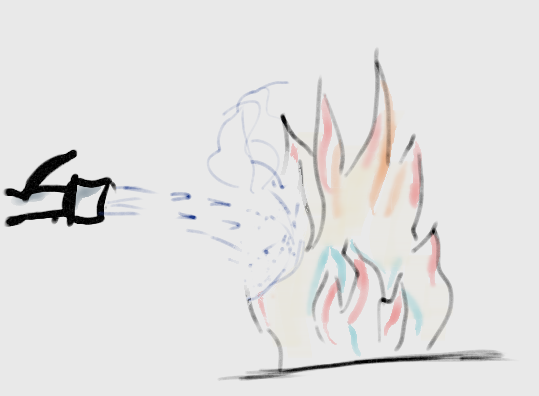 Beladung für
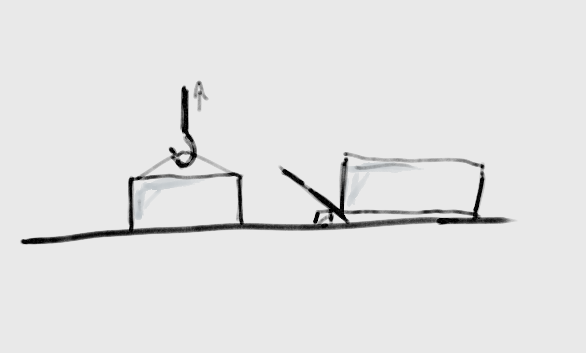 Brandbekämpfung


Technische Hilfeleistung


Gefahrguteinsätze


Weiter Aufgaben z.B. Schlauchverlegung über eine lange Wegstrecke
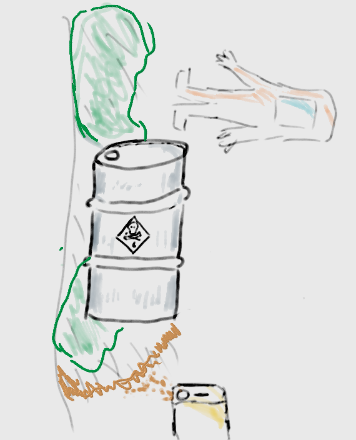 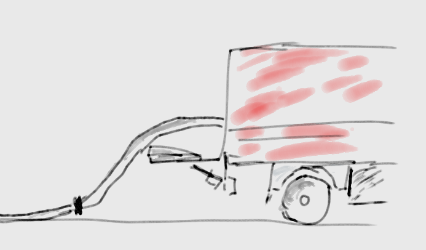 Aggregate und festinstallierte Ausrüstung
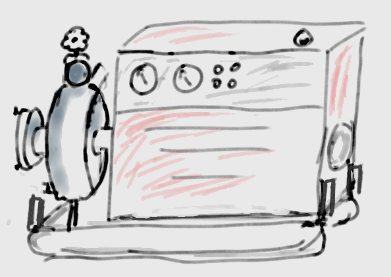 Feuerlöschkreiselpumpen


Maschinelle Zugeinrichtung (Seilwinde)


Festeingebauter Stromerzeuger


Einsatzstellen Beleuchtung (Lichtmast)
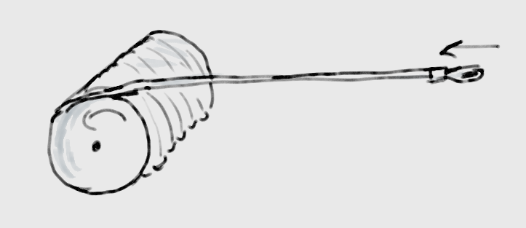 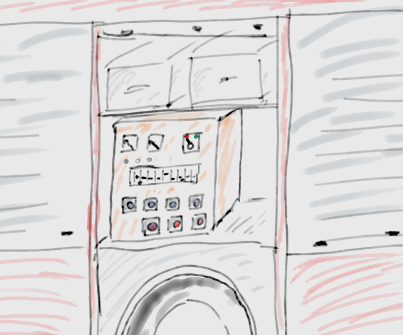 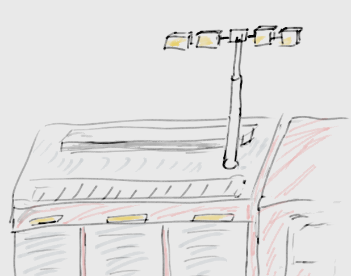 Die genormten Fahrzeuge nach DIN EN 1846-1
Feuerlöschfahrzeuge
Löschfahrzeuge
Sonderlöschfahrzeuge
Hubrettungsfahrzeuge
Drehleitern
Hubarbeitsbühnen
Rüst- und Gerätewagen
Krankenwagen der Feuerwehr
Gerätefahrzeuge Gefahrgut
(Einsatzleitwagen)
(Mannschaftstransportwagen)
Nachschubfahrzeuge
Sonstige spezielle Kraftfahrzeuge
[Speaker Notes: Die DIN EN 1846-1 unterteilt die Fahrzeuge in 9 Kategorien.
Die unterstrichenen Kategorien werden in dieser Präsentation vorgestellt.

In der DIN EN 1846-2 werden die Sicherheits – und Leistungsanforderungen an Feuerwehrfahrzeuge beschrieben.
In Din Normen werden die Anforderungen an die Fahrzeug genauer beschrieben:
	-Gewichte und Abmessungen
	-technische Einrichtungen 
	-Beladung

Ausnahmen hier der ELW und der MTW 
Aufgrund der Ergänzung der DIN EN 1846-2, Punkt 1.2 ersten beiden Spiegelstriche]
Die genormten Fahrzeuge
Löschfahrzeuge
Tanklöschfahrzeuge
Rüstwagen
Gerätewagen Logistik
Gerätewagen Gefahrgut
Drehleiter
Hauptübersicht
Tragkraftspritzenfahrzeug (TSF)
Staffel-Besatzung
Beladung für eine Gruppe
Kein Wasser 
PFPN 10 – 1000
4 Teile Steckleiter
4 PA
max. 4,75 Tonnen zul. GM.


Brandbekämpfung
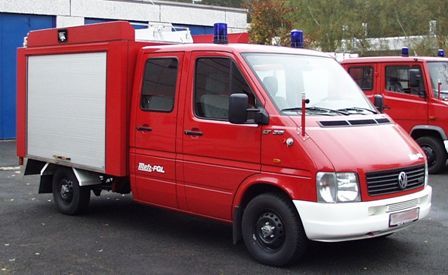 Bild-Quelle: NLBK
Kleinlöschfahrzeug (KLF)
Staffel-Besatzung
Beladung für eine Gruppe
min. 500 Liter Wasser
PFPN 10 – 1000
4 Teile Steckleiter
4 PA
max. 4,75 Tonnen zul. GM.


Brandbekämpfung
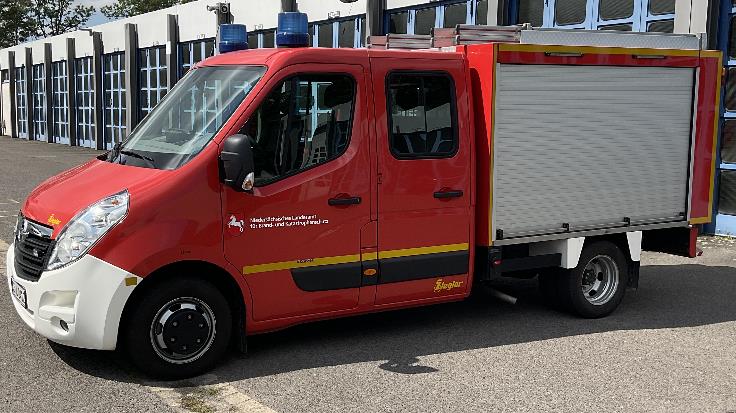 Bild-Quelle: NLBK
Tragkraftspritzenfahrzeug Wasser (TSF-W)
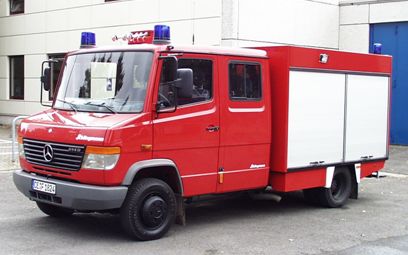 Staffel-Besatzung
Beladung für eine Gruppe
min. 500 Liter Wasser
PFPN 10 – 1000
4 Teile Steckleiter
4 PA
max. 7,5 Tonnen zul. GM.


Brandbekämpfung
Bild-Quelle: NLBK
Mittleres Löschfahrzeug (MLF)
Staffel-Besatzung
Beladung für eine Gruppe
min. 600 Liter Wasser
FPN 10 – 1000
4 Teile Steckleiter
4 PA
max. 9 Tonnen zul. GM.


Brandbekämpfung
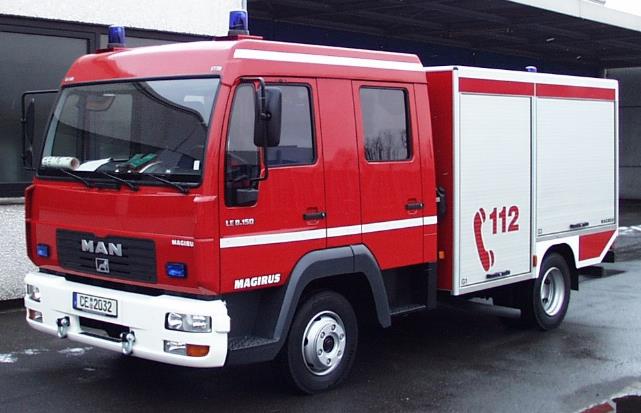 Bild-Quelle: NLBK
Hilfeleistungs-/Löschgruppenfahrzeug 10 (LF10/HLF10)
Gruppen-Besatzung
Beladung für eine Gruppe
min. 1200/1000 Liter Wasser
FPN 10 – 1000
4 Teile Steckleiter
4 PA (min. 2 im Mannschaftsraum)
max. 14,0 Tonnen zul. GM.

HLF: zusätzliche TH Beladung
Brandbekämpfung /Löschwasserförderung /einfache Technische Hilfeleistung
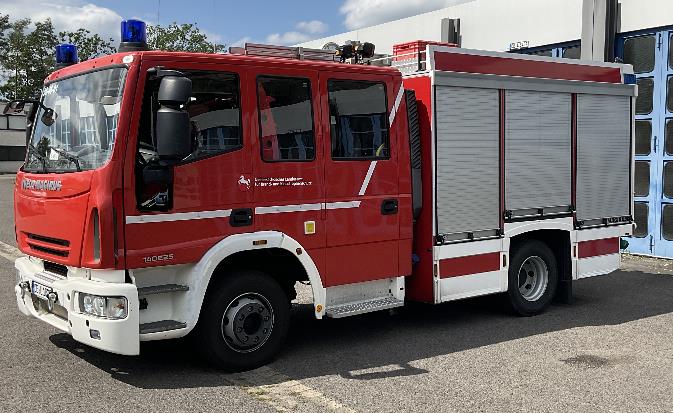 Bild-Quelle: NLBK
Hilfeleistungs-/Löschgruppenfahrzeug 20 (LF20/HLF20)
Gruppen-Besatzung
Beladung für eine Gruppe
min. 2000/1600 Liter Wasser
FPN 10 – 2000
4 Teile Steckleiter
3-teilige Schiebleiter
4 PA (min. 2 im Mannschaftsraum)
max. 16 Tonnen zul. GM.
HLF: zusätzliche TH 
Brandbekämpfung/Löschwasserförderung /einfache Technische Hilfeleistung
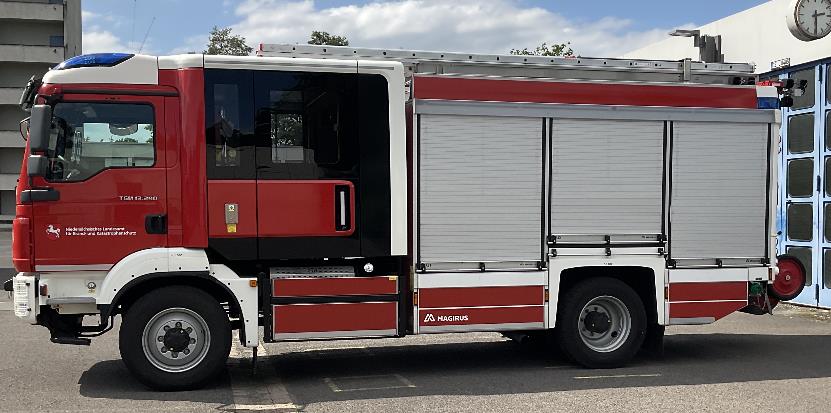 Bild-Quelle: NLBK
Tanklöschfahrzeug 2000 (TLF2000)
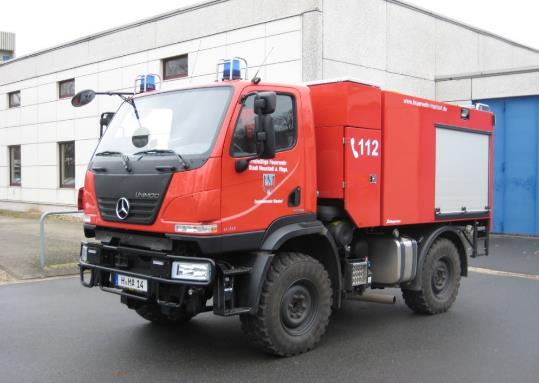 Trupp-Besatzung
FPN 10-1000
2000 Liter Wasser
Schnellangriffseinrichtung
max. 14 t zul. GM.
Fahrgestell geländegängig


Brandbekämpfung mit Schnellangriff/ Bereitstellung von Löschwasser/ Löschwassernachschub
Bild-Quelle: NLBK
Tanklöschfahrzeug 3000 (TLF3000)
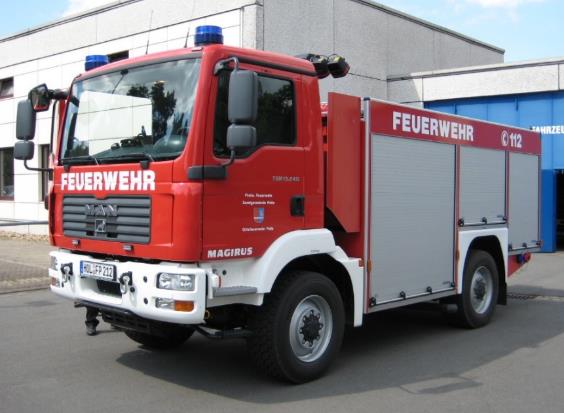 Trupp-Besatzung
FPN 10-2000
3000 Liter Wasser
Schnellangriffseinrichtung
max. 14 t zul. GM.
Fahrgestell geländefähig



Brandbekämpfung mit Schnellangriff/ Bereitstellung von Löschwasser/ Löschwassernachschub
Bild-Quelle: NLBK
Tanklöschfahrzeug 4000 (TLF 4000)
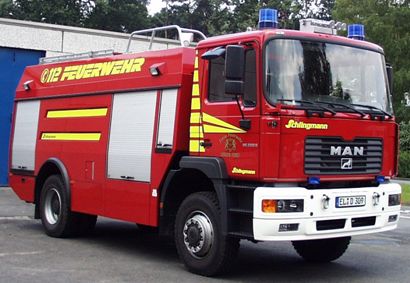 Trupp-Besatzung
FPN 10 – 2000
min. 4000 Liter Wasser
min. 500 Liter Schaummittel
Schnellangriffseinrichtung
2 PA
Auch mehr als 16t zul. GM


Bereitstellung großer Wassermengen - Löschwassernachschub (Pendelverkehr)
Bild-Quelle: NLBK
Drehleiter (DLK)
DLAK: automatische DL 
(mehrere Leiterbewegungen gleichzeitig)
DLSK: sequenzielle DL
(einzelne Leiterbewegungen gleichzeitig)
Angabe der Nennrettungshöhe und 
     Nennausladung in Metern     (z.B.: DLSK 18-12; DLAK 23-12)

Menschenrettung/ Brandbekämpfung/ technische Hilfeleistung
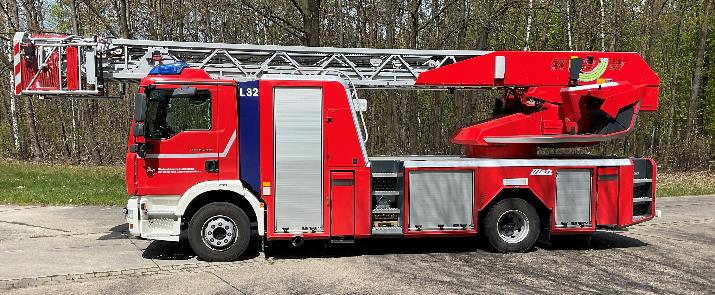 Bild-Quelle: NLBK
Rüstwagen
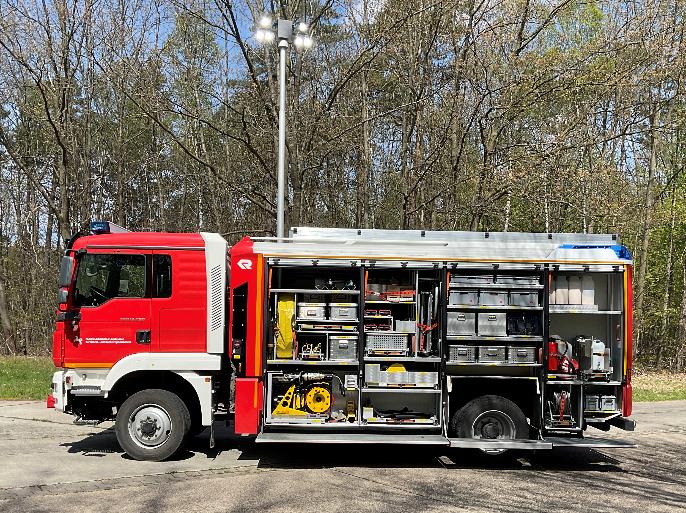 Trupp Besatzung
maschinelle Zugeinrichtung 
     min. 50 kN
Stromerzeuger min. 22 kVA
Lichtmast (2x 1.500 Watt)
Plasmaschneidgerät
max. 16,0 Tonnen zul. GM.

umfangreiche Technische Hilfeleistung
(z.B.: LKW Unfälle, Bahn-Unfälle, Gebäudeeinstürze, Stromversorgung, Beleuchtung von Einsatzstellen)
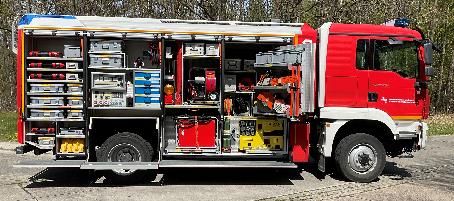 Bild-Quelle: NLBK
Gerätewagen Gefahrgut (GWG)
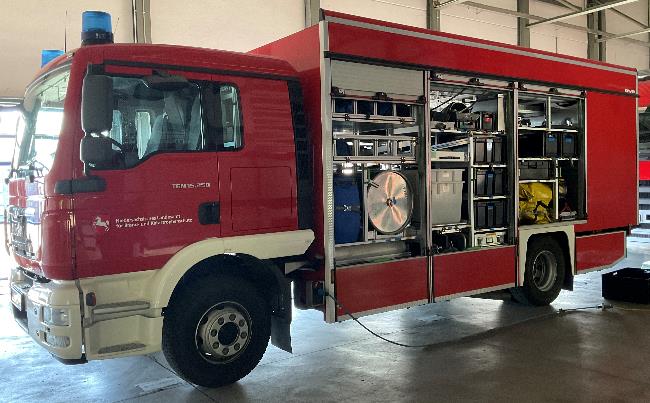 Trupp-Besatzung
umfangreiche Schutzausrüstung 
Messgeräte 
Abdicht- und Auffangmaterial
Schläuche, Pumpen, Armaturen (GSG) 
Ausrüstung zur Dekontamination
max. 16,0 t zul. GM.
Durchführung von Sofortmaßnahmen bei Unfällen mit gefährlichen Stoffen
Einsatz zusammen mit einem wasserführenden Löschgruppenfahrzeug
Bild-Quelle: NLBK
Gerätewagen Logistik  GW-L1
Trupp- oder Staffel-Besatzung
Aufbau: Plane-Spriegel oder Koffer
Ladebordwand 
     mind. 750 kg Hubkraft
Ladefläche: 4 EURO-Paletten
Min. 2000 kg Nutzlast
vorzugsweise max. 7,5 t zGM.

Transport von Einsatzmitteln
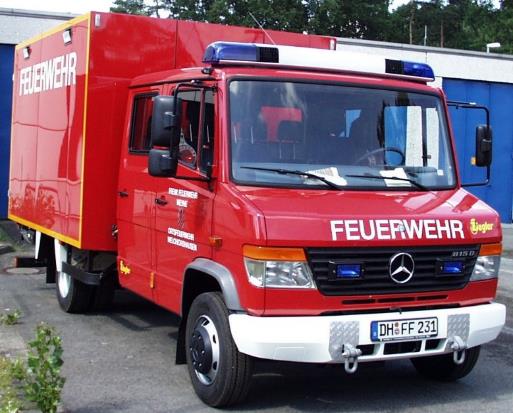 Bild-Quelle: NLBK
Gerätewagen Logistik GW-L2
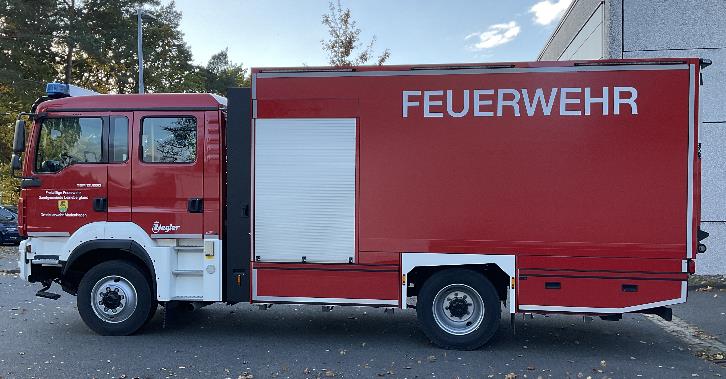 Staffel-Besatzung
Geräteraum + Plane-Spriegel
Ladebordwand 
     min. 1500 kg Hubkraft
Ladefläche: 6 EURO-Paletten 
Min. 4000 kg Nutzlast
max. 16,0 Tonnen zul. GM.

Transport von Einsatzmitteln
ggf. Ausrüstungsmodul „Wasserversorgung“ oder „Gefahrgut“
Bild-Quelle: NLBK
Fahrzeugkunde
Löschgruppenfahrzeug Katastrophenschutz (LF KatS)
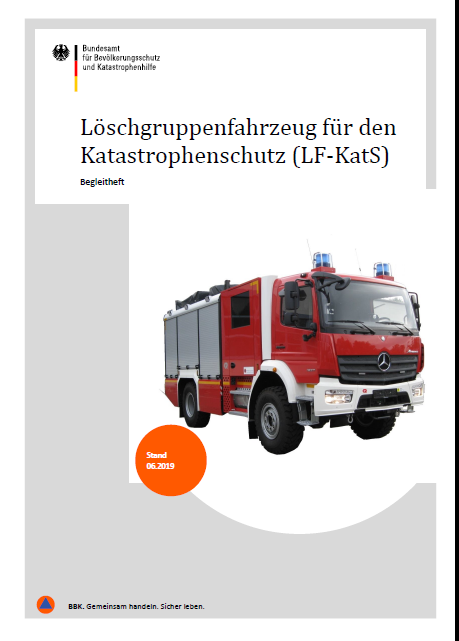 Für Informationen zum LF KatS können Sie auf die Seite des Bundesamtes für Bevölkerungsschutz und Katastrophenhilfe gehen.
https://www.bbk.bund.de/
Bild-Quelle: NABK
Fahrzeugkunde
Löschgruppenfahrzeug Katastrophenschutz (SW KatS)
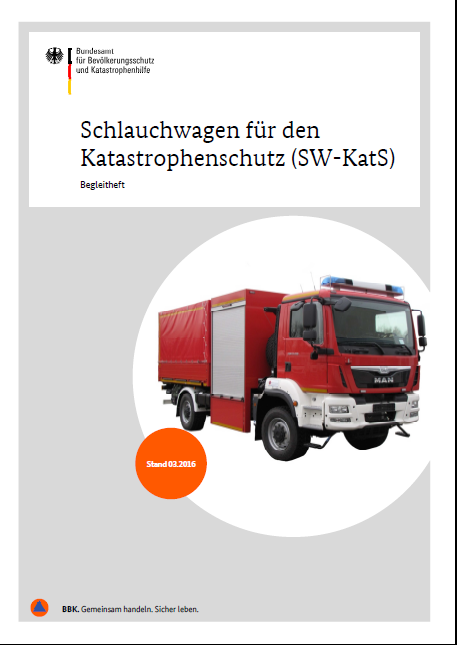 Für Informationen zum SW KatS können Sie auf die Seite des Bundesamtes für Bevölkerungsschutz und Katastrophenhilfe gehen.
https://www.bbk.bund.de/
Bild-Quelle: NABK
Technische Einrichtungen
Einrichtung zur schnellen Wasserabgabe
Halterungen für Atemschutzgeräte
Einsatzstellenbeleuchtung
Haspeln
Hauptübersicht
Einrichtung zur schnellen Wasserabgabe mit formstabilem Schlauch
Einrichtung zur schnellen Wasserabgabe mit faltbarem Schlauch
Halterung für Atemschutzgeräte in der Mannschaftskabine
Herstellerabhängig
 Entriegelung durch elektrische Taster
Hebel im Bereich des Sitzes
Griff mit Seilzug

Merke: Wenn sich das Atemschutzgerät nicht von Hand lösen lässt, versuche es nicht mit Kraft.
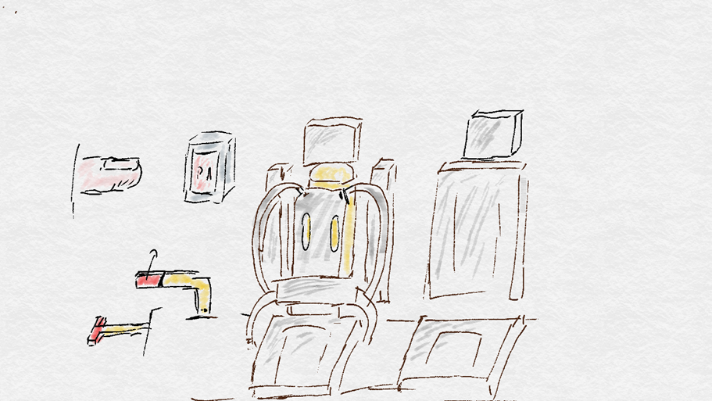 Halterung für Atemschutzgeräte im Aufbau
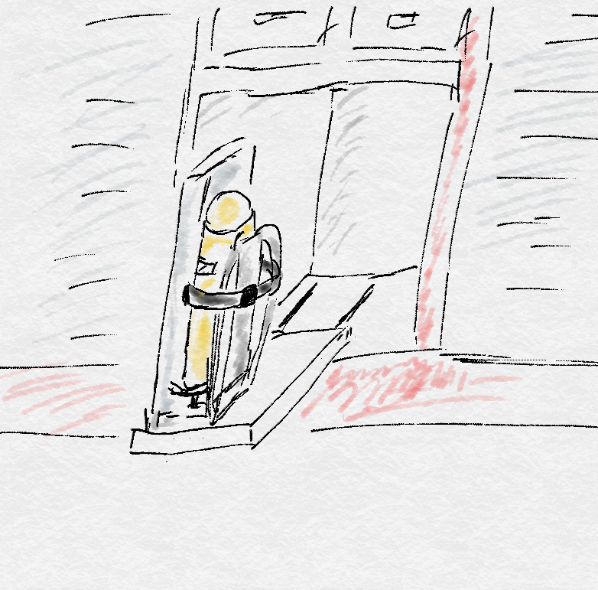 So eingebaut, dass man das Gerät in der Regel direkt schultern kann.
Häufig mit einer Begurtung gesichert
Einsatzstellenbeleuchtung
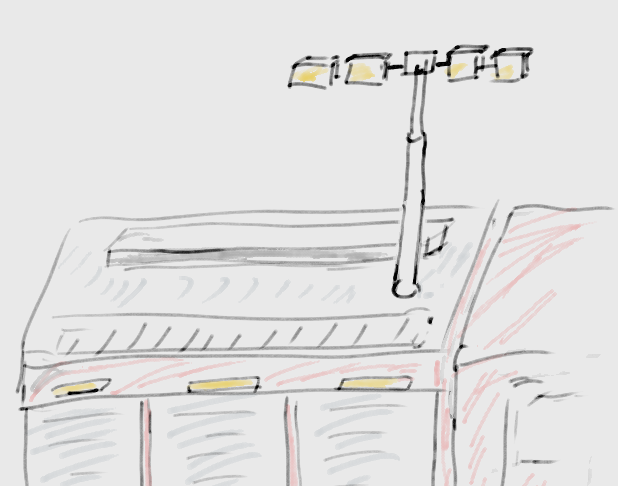 Abblendlicht
Lichtmast am Fahrzeug
Umfeldbeleuchtung
Arbeitsscheinwerfer
Haspeln für Schläuche
Haspeln für andere Zwecke z.B Verkehrsabsicherung
Ende